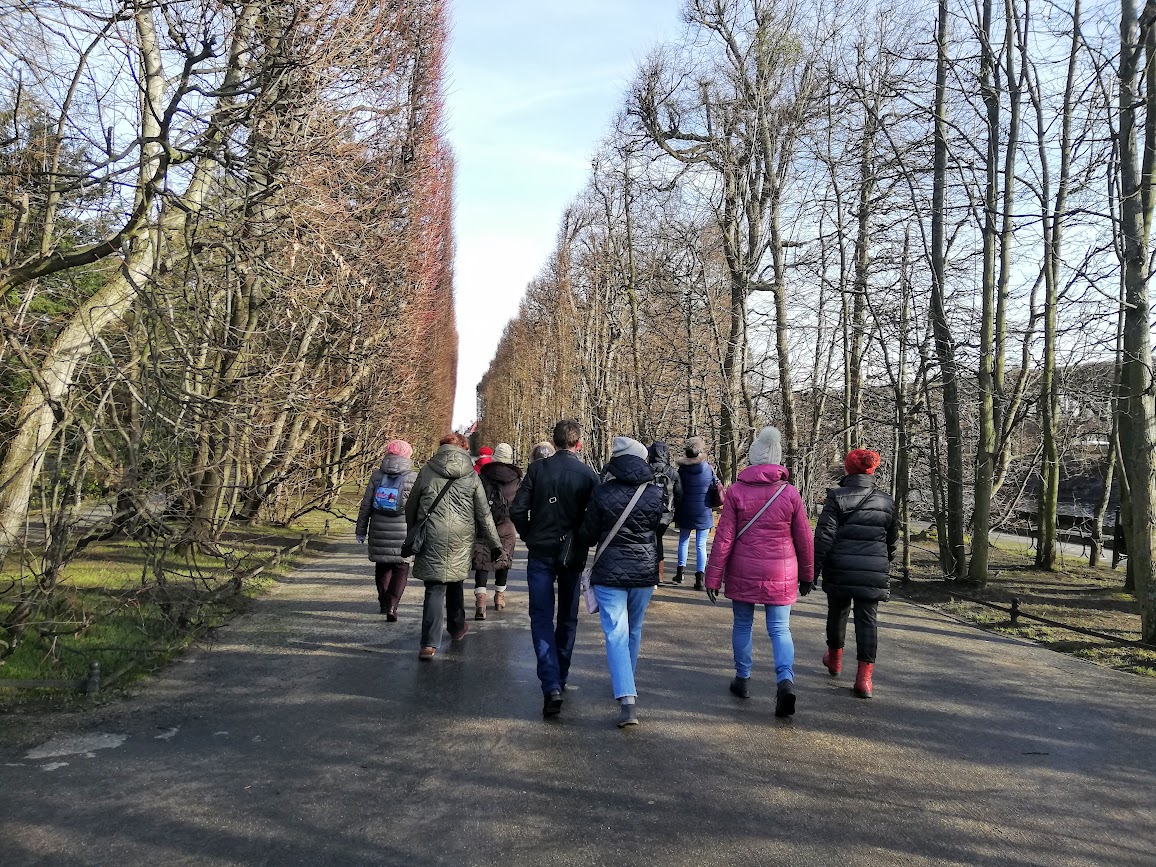 Dr inż. Anna Grabowska

anka.grabowska@gmail.com
20 lat minęło…
2001
2021
Opowiadanie Cyfrowych Historii - Sieci Wsparcia2
Zaproszenie do współpracy
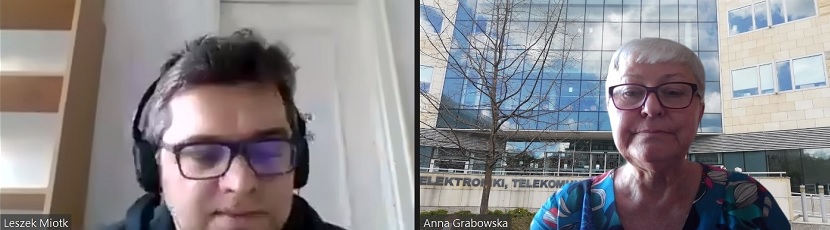